Unidos en la Gloria y en la Muerte (GD-O-0140)
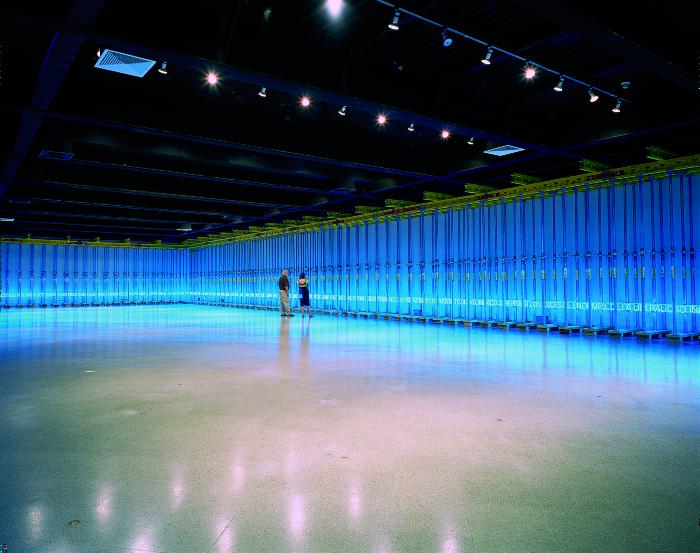 Obra compuesta por una intervención del frontis del Museo Nacional de Bellas Artes con el título de la obra y de la exposición en tubos de vidrio con gas argón, instalada sobre el nombre del museo; y por una instalación en Sala Matta, cuyo perímetro está intervenida con tres corridas de alzaprimas metálicas que presentan cerca de su base, sobre la segunda corrida de andamio, un texto escrito en mayúsculas y fabricado con tubos de vidrio con gas argón.
El Día 13 de Marzo (GD-O-0175.b)
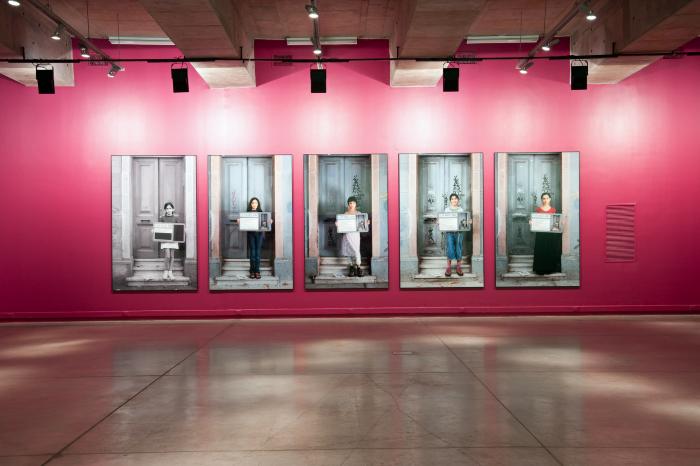 Cinco paneles que retratan a una niña en la puerta de una residencia, parada en el primer escalón de la esclaera de entrada a la casa. El primer panel a la izquerda presenta la fotografía impresa en blanco y negro, la niña aparece con su pelo tomado, vestido, sweter, zapatillas y calcetines. Sostiene una piezarra con un escrito como encabezado y otro escrito más abajo, sobre un recuadro negro. A la derecha de la pizarra también se observa un recuadro negro. El segundo panel presenta una fotografía a color de una niña parada en el primer escalón del acceso a una casa, vistiendo jeans, sandalias negras y pelo suelto. Sostienen una pizarra con un escrito como encabezado y otro escrito más abajo, sobre un recuadro negro. A la derecha de la pizarra se observa un recuadro que presenta una foto de similares características, con una niña con vestido en la misma posición y en el mismo lugar, que soporta una piezarra con textos y recuadros negros. El tercer panel presenta una fotografía a color donde aparece una niña parada en el primer escalón de una escalera de acceso a una casa, de pelo corto, vestido, jeans, zapatillas y calcetines. Sostiene una pizarra con textos y un recuadro a la derecha que presenta una foto de similares características, con una niña con vestido en la misma posición y en el mismo lugar, que soporta una piezarra con textos y recuadros negros. El cuarto panel presenta una fotografía a color con una joven parada en el primer escalón de una escalera de acceso a una casa, con su pelo tomado, jeans cortos, camiseta a rayas, polerón, zapatillas y calcetines. Sostiene una pizarra con textos y un recuadro a la derecha que presenta una foto de similares características, con una niña con pantalones y zapatillas en la misma posición y en el mismo lugar, que soporta una piezarra con textos y recuadros negros. El quinto panel presenta una fotografía a color con una joven parada en el primer escalón de una escalera de acceso a una casa, con su pelo tomado, aros que cuelgan, falda negra y camiseta roja. Sostiene una pizarra con textos y un recuadro a la derecha que presenta una foto de similares características, con una niña con vestido corto, zapatillas y calcetines, en la misma posición y en el mismo lugar, que soporta una piezarra con textos y recuadros negros.
El Día 13 de Marzo (GD-O-0175.a)
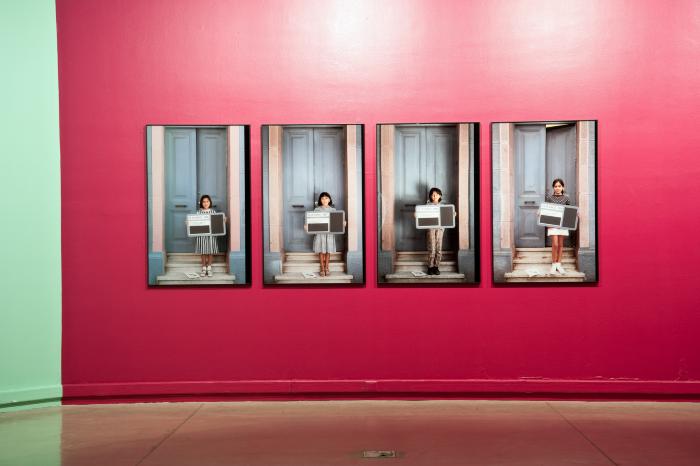 Cuatro paneles acrílicos retroimpresos. Cada uno presenta una niña de pie en la entrada de un recinto, de espalda a la puerta de acceso que mira de frente y sostiene con sus dos manos una especie de pizarra donde se lee en la parte superior el mismo texto, pero con fechas distintas. Además presenta dos recuadros negros, uno horizontal bajo el texto y otro vertical en el extremo derecho del elemento. De izquierda a derecha, en el primer panel la niña viste un vestido a rayas verticales, zapatos y calcetines blancos. En el segundo panel se observa a la niña con un vestido a cuadros y sandalias. En el tercer panel se observa a la niña con pantalones a cuadros y zapatillas negras. En el cuarto panel se observa a la niña con falda corta blanca, chaleco negro con blanco, zapatillas y calcetines blancos. Sobre el escalón, al lado de sus pies se observa un impreso.